CERN OMBUD REPORT         January - December 2014
Sudeshna Datta-Cockerill
 Report to TREF
2
20 May 2015
Sudeshna Datta Cockerill
Agenda
Role & Principles
Profiles of Visitors to Ombud’s Office
Issues
Statistics 
Categories of Issues
Outcomes
Other Activities
Shared practice
Promoting a respectful workplace
Observations
3
20 May 2015
CERN Ombud Report to TREF / Sudeshna Datta Cockerill
OMBUD Role
Provide confidential assistance  in the informal resolution of interpersonal issues in the interest of the good functioning of CERN & the wellbeing of all its contributors
Promote a respectful workplace environment through actions aimed at raising awareness & providing guidance on the day to day application of the CERN Code of Conduct
Contribute to Organizational culture change by raising systemic issues with management, as applicable
4
20 May 2015
CERN Ombud Report to TREF / Sudeshna Datta Cockerill
OMBUD Principles
Confidentiality
Neutrality / Impartiality
Informality
Independence
5
20 May 2015
CERN Ombud Report to TREF / Sudeshna Datta Cockerill
OMBUD Statistics
January to December 2014

91 visitors to Ombud’s Office
181 issues identified = 1.9 issues / case
1                 5 times / case     (+ exceptionally)


Discussion – Advice - Coaching – Mediation - Intervention - Referral
6
20 May 2015
CERN Ombud Report to TREF / Sudeshna Datta Cockerill
OMBUD Statistics
7
20 May 2015
CERN Ombud Report to TREF / Sudeshna Datta Cockerill
OMBUD Statistics
8
20 May 2015
CERN Ombud Report to TREF / Sudeshna Datta Cockerill
OMBUD Categories of Issues[Classification according to International Ombudsman Association]
9
20 May 2015
CERN Ombud Report to TREF / Sudeshna Datta Cockerill
OMBUD Categories of Issues: summary[Classification according to International Ombudsman Association]
Evaluative relationships*- Situations involving supervisees & supervisors 
Supervisory effectiveness – equal treatment – bullying - respect
Peer relationships
Communication, bullying / mobbing, respect

Career progression & development
Career development and work assignments
Values, ethics and standards
Credit for work done – cultural habits – email exchange

Other 5 categories
Work load – shared office space – safety
Service and administrative issues –application of processes
Email etiquette – LGBT posters
61%
20%
19%
*Evaluative relationships also typically most representative category in other international organizations
10
20 May 2015
2014 Annual Report / Sudeshna Datta Cockerill
OMBUD Outcomes
11
20 May 2015
CERN Ombud Report to TREF / Sudeshna Datta Cockerill
OMBUD Other Activities
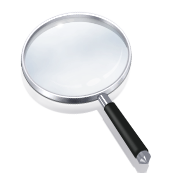 …communication…
…need for more guidance & feedback…
…respect across professions / levels…
…unwelcome declarations of love…
...rumours / information flow…
… work – life balance …
…inclusiveness…
…trust…
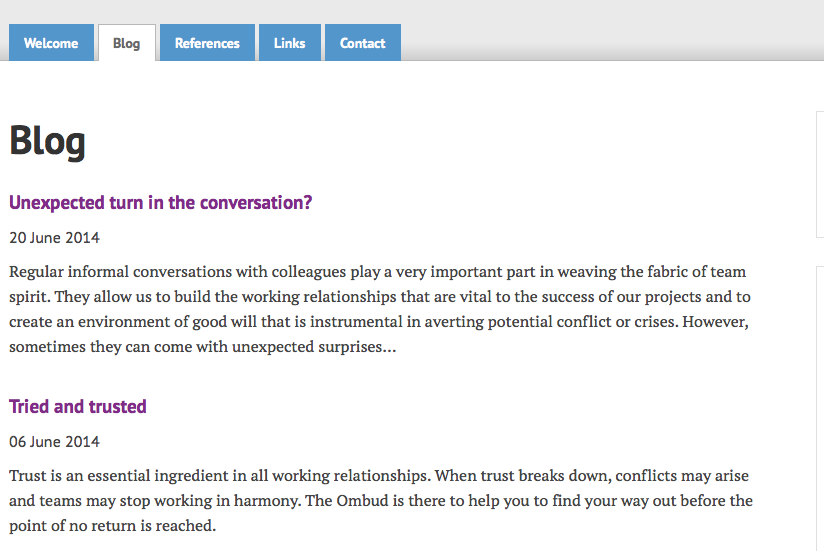 12
20 May 2015
Sudeshna Datta Cockerill
OMBUD Other Activities: shared practice
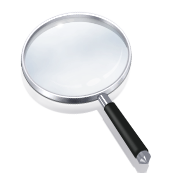 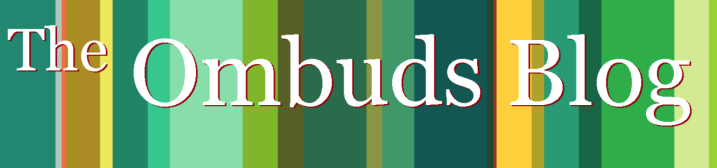 …  CERN blog shared practice within
IOA 
network  …
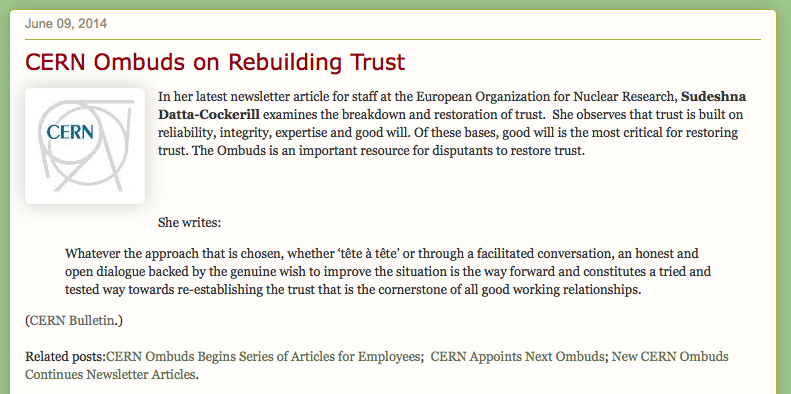 13
20 May 2015
CERN Ombud Report to TREF / Sudeshna Datta Cockerill
OMBUD Other Activities: shared practice
IOA (International Ombudsman Association) annual conference
UNARIO (UN and related Organisations) annual meeting
European Ombud network annual meeting

IAF (International Association of Facilitators)
UNARIO - Geneva monthly meetings
14
20 May 2015
CERN Ombud Report to TREF / Sudeshna Datta Cockerill
OMBUD Other Activities: respectful workplace
CERN Code of Conduct                a workplace based on mutual respect
Promoting awareness  through a ‘respect @ cern’ campaign
  in collaboration with 
Host State Relations, Diversity, Medical, Safety, Education & Communications
Bulletin articles

Respect campaign:
Colleagues’ contributions
Posters, door stickers,  …
Web page
Events, e.g. speakers, …
Linked to campaigns during year, e.g. road safety, flu campaign,
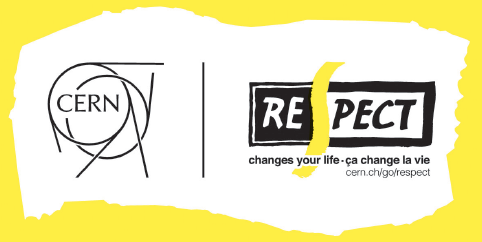 Joint logo 
CERN – Geneva association
CERN Ombud Report to TREF / Sudeshna Datta Cockerill
OMBUD Observations
Constant number of cases ~90/year [2%-3% Staff = healthy sign?]
Proportionally higher numbers of women visitors to Ombud =  to be monitored
Not all visitors to Ombud familiar with CoC (particularly Users)
Majority of visitors to Ombud appear to fear disclosure or retaliation
More guidance/supervision of Fellows & Students needed

Managers used Ombud as sounding board- in anticipation

Evaluative relationships- main concern: supervisory effectiveness
Peer relationships -  main concern: communication
Other - ‘Unwelcome declarations of love’ / sexist jokes
Other – lack of respect / Incivility: source of demotivation
16
20 May 2015
CERN Ombud Report to TREF / Sudeshna Datta Cockerill
OMBUD Conclusion
Smooth handover of Ombudsperson
Most cases resolved optimally – if not always to full satisfaction of parties concerned
Appreciation of safe place to talk openly
Discussions & situational coaching found useful
But…
Mediation still used rarely – fear of disclosure or retaliation

  
Individual willingness to address inter-personal issues 
Further work & time needed to create conflict resolution culture
17
20 May 2015
CERN Ombud Report to TREF / Sudeshna Datta Cockerill
OMBUD Conclusion: Best Practice
"Ombudsman offices exist for many reasons. 
Sometimes managers and employees do not know exactly why they feel concerned, but they need a safe place to go, to talk. 

Sometimes a person is concerned on someone else's behalf, and needs to have options in a delicate situation. 
Sometimes one sees a really good thing happening at work and would like to know how to commend it." 
			Mary P. Rowe, ombudsperson, MIT, USA, pioneer in the field.
18
20 May 2015
CERN Ombud Report to TREF / Sudeshna Datta Cockerill